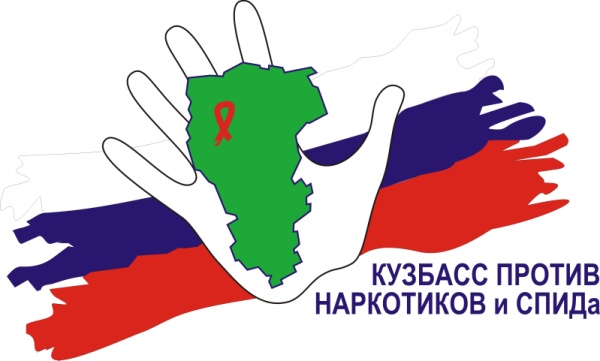 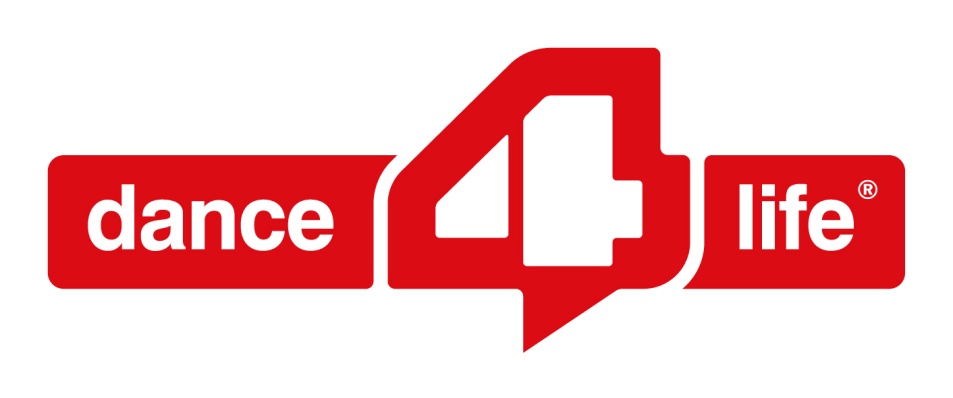 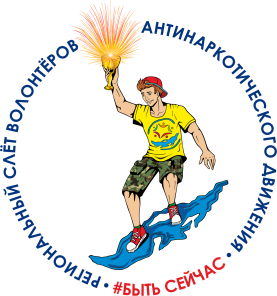 Наркотическая зависимость излечимаСпорт – единственный способ уберечь ребенка от наркотиков.Кто не рискует – тот не побеждает. Рисковать здоровьем иногда можно.